Vybavenost obcí maloobchodem a službami
1
Témata přednášky
Výskyt komerční vybavenosti v území
Vývoj komerční vybavenost
Definujte zápatí - název prezentace / pracoviště
2
Teorie centrálních míst
Základy Thünen
Christaller a Lösch následně teorii využili
Hlavní teorie ze kterého vychází vše další.
Malá sídla jsou schopna produkovat pouze omezený okruh zboží podle vlastních dispozic, ale jejich obyvatelé žádají sortiment mnohem rozmanitější a bohatší, k jehož obstarávání slouží zařízení v dosažitelné vzdálenosti. Čím častěji obyvatelé dané zboží (nebo služby) potřebují, tím je centrum jeho poskytování lokalizováno blíže.
Definujte zápatí - název prezentace / pracoviště
3
Teorie centrálních míst
Definujte zápatí - název prezentace / pracoviště
4
Gravitační modely
Gravitační model byl vyvinut na principu Newtonova gravitačního zákona. Řadí se mezi prostorové interakční modely, které vychází z teorie centrálních míst.
Gravitační model říká, že interakce mezi dvěma středisky koncentrace obyvatelstva se mění přímo úměrně s počtem obyvatel středisek a nepřímo úměrně se vzdáleností mezi nimi
Definujte zápatí - název prezentace / pracoviště
5
Reillyho zákon maloobchodní gravitace
Podstatou tohoto modelu je to, že dvě sídla, která jsou středisky maloobchodu, přitahují nakupující z okolních sídel přímo úměrně počtu obyvatel těchto sídel a nepřímo úměrně vzdálenosti každého z těchto měst k okolním sídlům.
Model však ignoruje několik důležitých aspektů, mezi něž patří např. kvalita dopravní dostupnosti a obslužnosti, geografické podmínky, koupěschopnost poptávky atd.
Je potřeba doplnit o další proměnné.
Definujte zápatí - název prezentace / pracoviště
6
Huffův model
zohledňuje i velikost prodejny a její časovou dosažitelnost. Bere v potaz i počet druhů obslužných zařízení v místě nebo počet zaměstnaných v maloobchodě (nebo ve službách), prodejní plochu, či maloobchodní obrat. 
Model je doplněný o pravděpodobnost, s jakou poptávající zvolí právě dané středisko.
Definujte zápatí - název prezentace / pracoviště
7
Model mezilehlých příležitostí
Model mezilehlých příležitostí neřeší čas nebo vzdálenost, nýbrž mezilehlou příležitost. 
Počet cest do střediska je dle těchto modelů přímo úměrný počtu příležitostí v tomto sídle a nepřímo úměrný počtu příležitostí po cestě do sídla. 
Model se používá zejména pro vymezování sfér vlivu nákupních zón ve velkoměstech. (
Definujte zápatí - název prezentace / pracoviště
8
Jak vybrat, najít, určit střediska (ty tečky v obrázku, grafu, výše)?
Výběr středisek na základě statických charakteristik
Výběr středisek na základě statických charakteristik spočívá ve vyhodnocení údajů o kapacitě, funkci a využití zařízení maloobchodu a služeb přímo v sídlech. 
Střediskovost sídla tak lze určit podle výskytu specializovaných druhů zařízení
U výběru středisek na základě statických charakteristik se využívá dat standardně zjišťovaných statistickými úřady

Výběr středisek na základě dynamických charakteristik
U dynamických charakteristik se střediska vymezí na základě velikosti obsluhovaného území.
Podle obslužných procesů mezi sídly, což se zjišťuje na základě anketárního šetření spádovosti obyvatelstva za vybavením sídel nebo na základě interakčních modelů.
Definujte zápatí - název prezentace / pracoviště
9
www.bit.ly/ukol04
Definujte zápatí - název prezentace / pracoviště
10
Druhy komerční vybavenosti
Definujte zápatí - název prezentace / pracoviště
11
Jakou obec pod 3000 obyvatel dobře znáte? (žijete tam, máte tam rodinu, chalupu..)Kolik má přibližně obyvatel?Jaké hlavní druhy obchodů, služeb se tam vyskytují?
Definujte zápatí - název prezentace / pracoviště
12
Definujte zápatí - název prezentace / pracoviště
13
Zkuste si tipnout, kde jsou v Jihomoravském kraji obce, kde není žádná možnost nákupu potravin? Jaké mají tyto obce vlastnosti?
Definujte zápatí - název prezentace / pracoviště
14
Obce bez možnosti nákupu doma
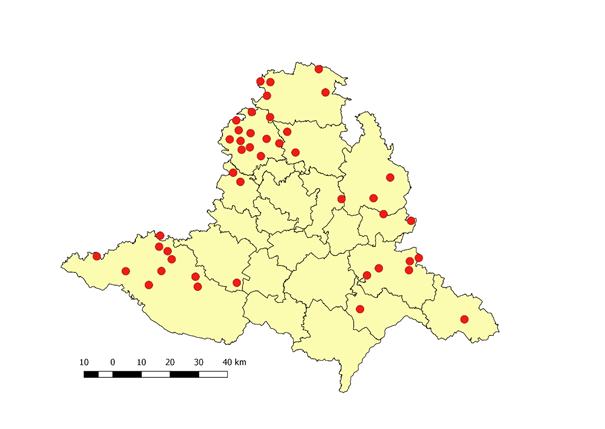 Definujte zápatí - název prezentace / pracoviště
15
Zkuste si tipnout, v jak velkých obcích se dané služby běžně nachází?
Definujte zápatí - název prezentace / pracoviště
16
Definujte zápatí - název prezentace / pracoviště
17
Definujte zápatí - název prezentace / pracoviště
18
Definujte zápatí - název prezentace / pracoviště
19
Definujte zápatí - název prezentace / pracoviště
20
Zkuste si tipnout, jaký druh služeb zaznamenal od roku 2002 resp. 2012 největší úpadek? Který druh služeb se naopak zlepšil?
Definujte zápatí - název prezentace / pracoviště
21
Definujte zápatí - název prezentace / pracoviště
22
Definujte zápatí - název prezentace / pracoviště
23
Zkuste si tipnout, kde se v Jihomoravském kraji nejvíce zhoršila vybavenost a proč?
Definujte zápatí - název prezentace / pracoviště
24
Definujte zápatí - název prezentace / pracoviště
25
Definujte zápatí - název prezentace / pracoviště
26
Co se podle vás dá dělat s úpadkem služeb? Jaký je váš názor?
Definujte zápatí - název prezentace / pracoviště
27
Definujte zápatí - název prezentace / pracoviště
28
Obchůdek 2020+
Krajské dotační programy
Program MMR
Definujte zápatí - název prezentace / pracoviště
29
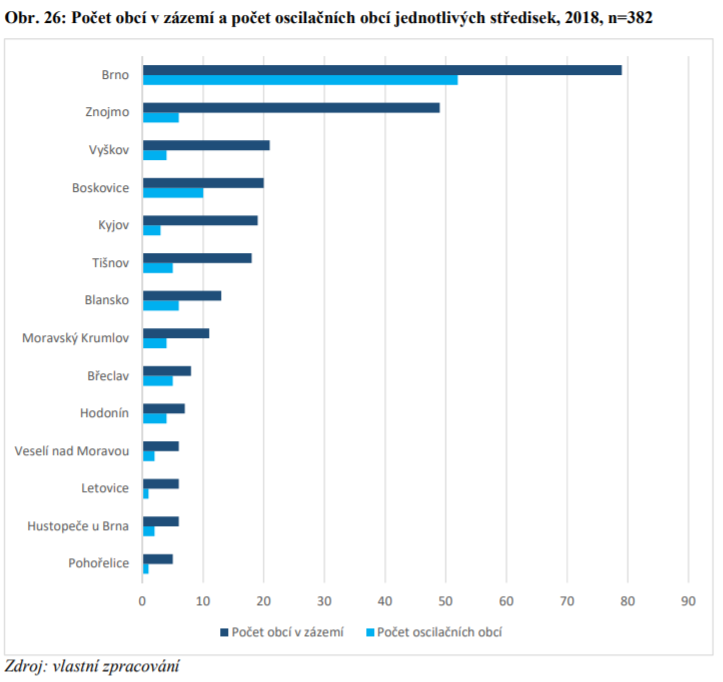 Definujte zápatí - název prezentace / pracoviště
30
Definujte zápatí - název prezentace / pracoviště
31
Výskyt obchodů dle velikostních kategorií obcí
32
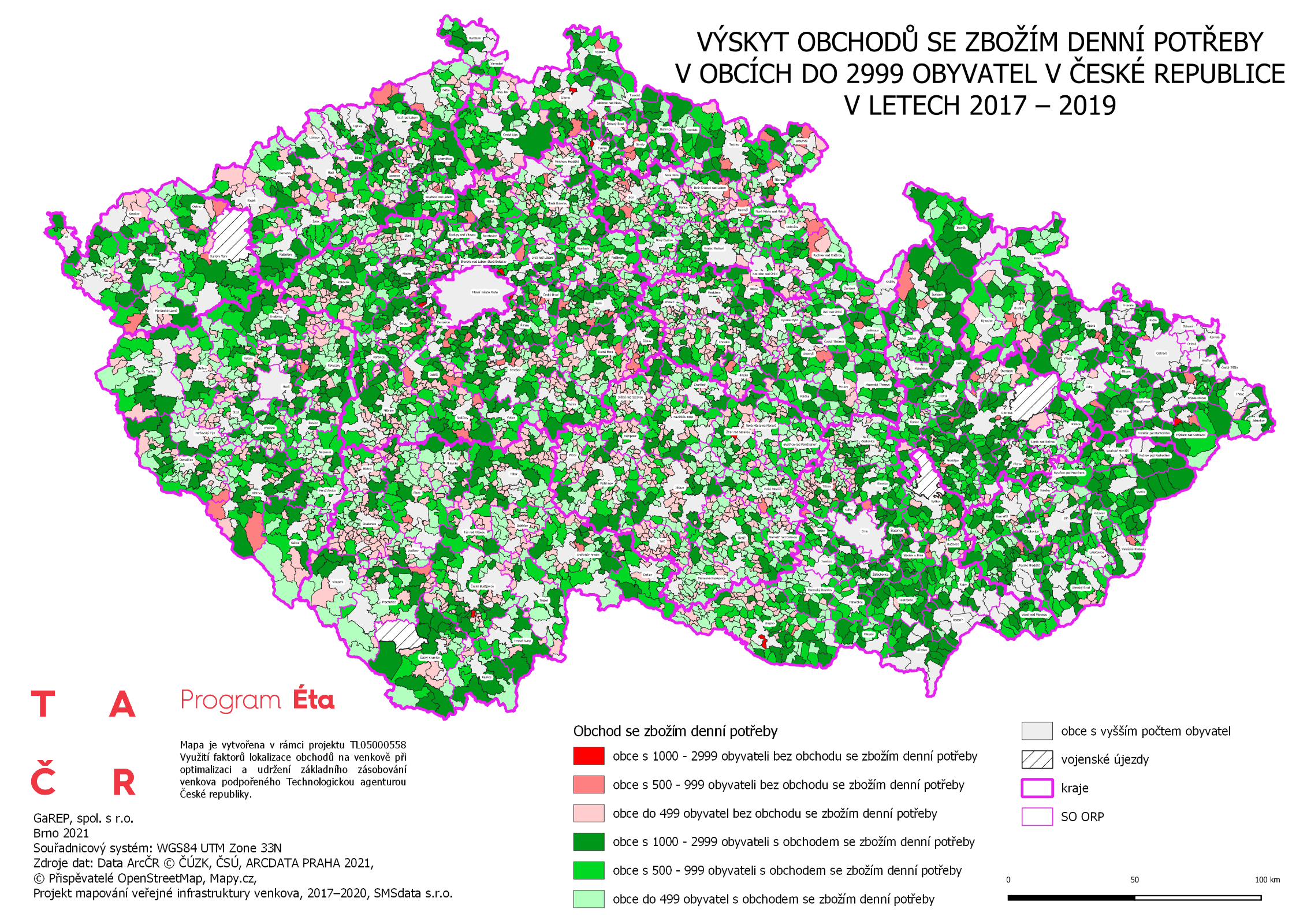 Výskyt obchodŮ se ZDP v obcích do 3000 obyvatel
.
33
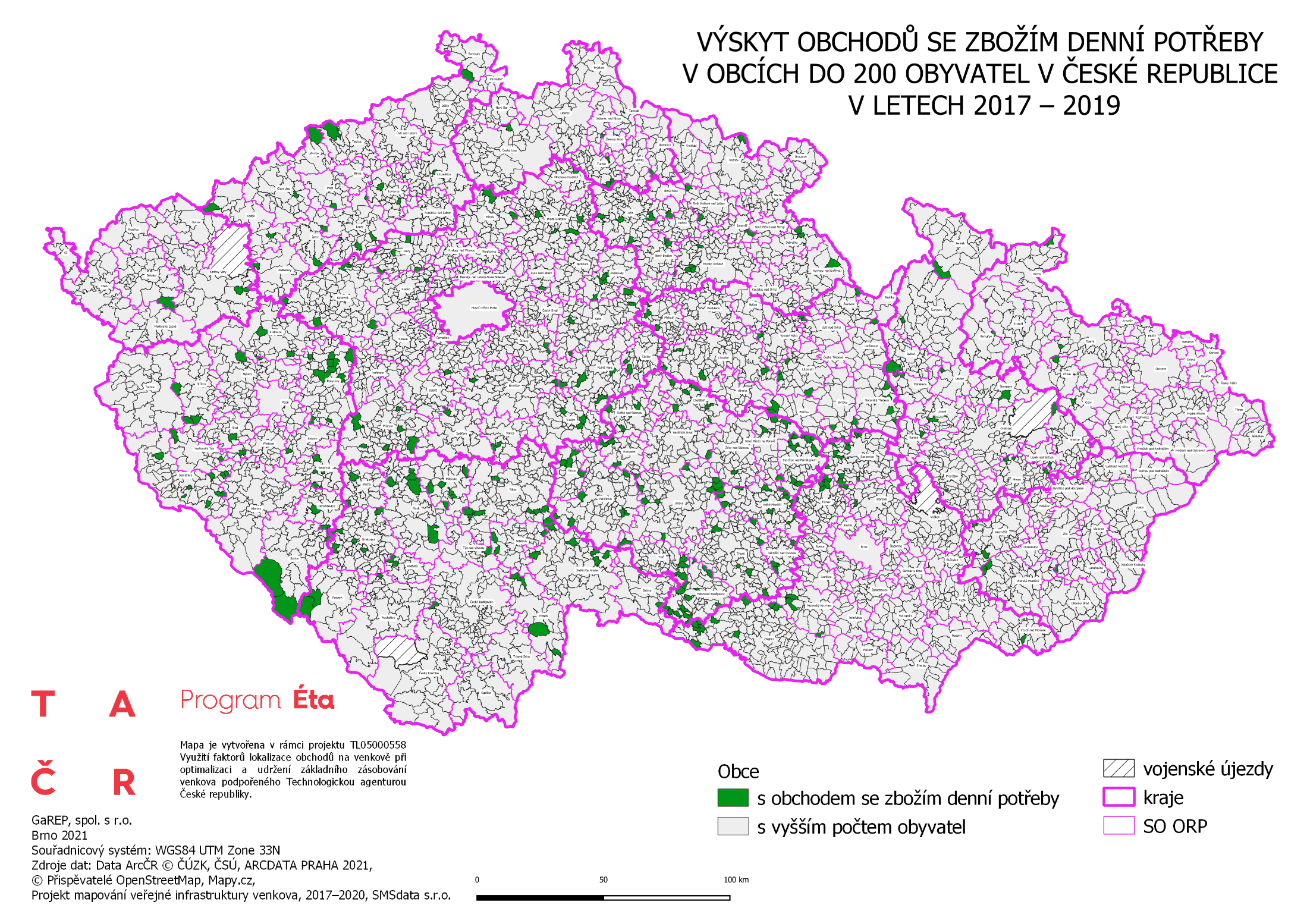 Výskyt obchodů v obcích do 200 obyvatel dle ORP
.
34
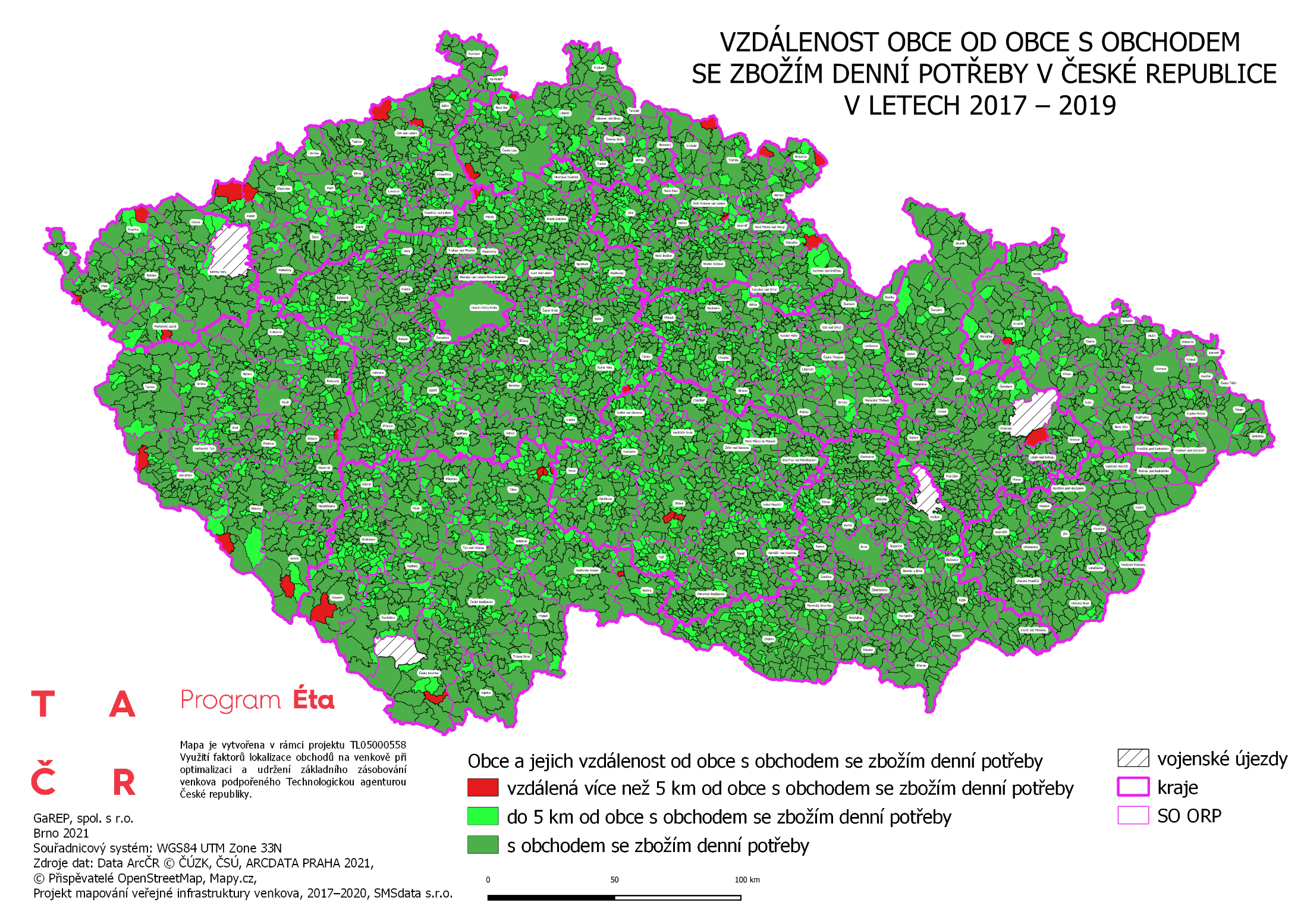 Výskyt obchodů v obcích do 200 obyvatel dle ORP
.
35
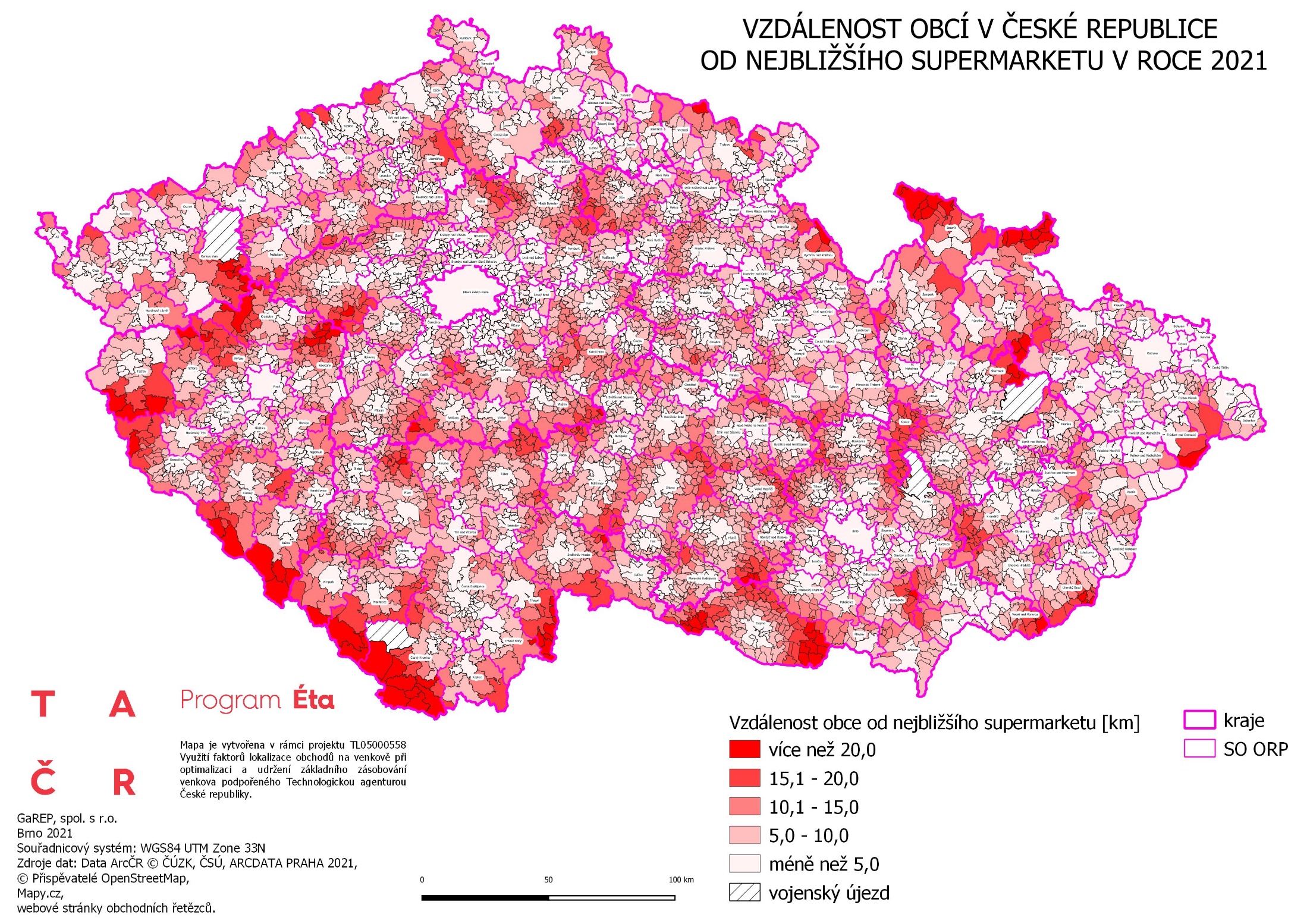 Vliv supermarketů na Výskyt obchodů
36
Vliv socioekonomických ukazatelů na výskyt obchodu
Vybrané ukazatele vysvětlují 33,8 % počtu obchodů v obcích (statisticky excelentní).
Pokud nezohledníme počet obyvatel, výsledky vysvětlují pouze 3,9 % počtu obchodů v obcích.
Druhý nejvýznamnější ukazatel má na výskyt obchodů téměř 30x menší vliv než počet obyvatel
37
Vliv socioekonomických ukazatelů na výskyt obchodu
Ve specifičtějších velikostních kategoriích obcí hrají roli i jiné ukazatele než počet obyvatel.
38
Vliv socioekonomických ukazatelů – shrnutí
V nejmenších obcích do 100 obyvatel existuje obchod při vysoké vzdálenosti od supermarketu a přítomnosti hromadného ubytovacího zařízení 

V obcích s počtem obyvatel mezi 100–399 nemají ukazatele větší vliv na výskyt obchodů

V obcích s počtem obyvatel více než 400 hraje při absenci obchodu dominantní roli blízkost supermarketu
39
Pravděpodobnost výskytu obchodu v závislosti na vzdálenosti od supermarketu v obcích s 400–499 obyvateli
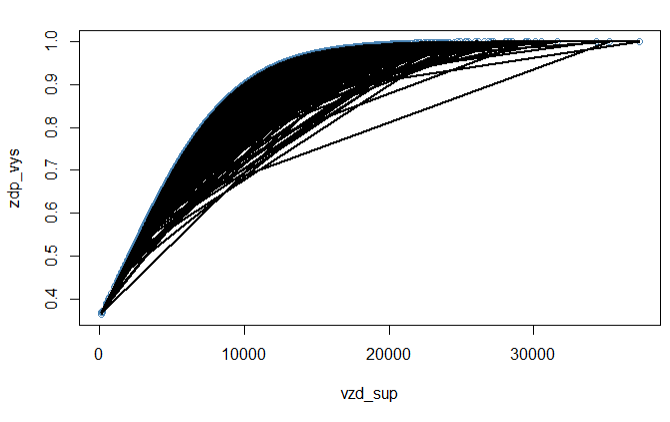 .
40
„Malý“ COOp – obec Oslnovice(okres Znojmo, 79 obyvatel)
Otevřeno Po–So dopoledne, Út a Pá ještě 15–17 h.
Využívají téměř všichni místní obyvatelé
+ chataři (v okolí Vranovské přehrady až 400 chat, mnozí tam pobývají od jara do podzimu).
Obchod se udrží díky silné letní sezóně.
1 zaměstnanec (místní).
Obec obchod podporuje.
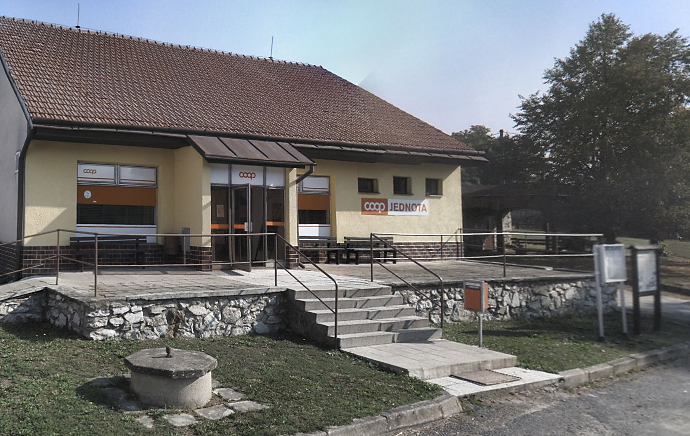 41
COOP „na periferii“ – obec Osiky(okres Brno-Venkov, 123 obyvatel)
Otevřeno 5x týdně.
Absence letní sezóny.
Využívají téměř všichni místní obyvatelé.
Vysoká vzdálenost do nejbližšího většího obchodu – provádí se zde i týdenní nákupy včetně masa na objednávku.
Využití krajské i obecní dotace.
Obchod v budově bývalé školy.
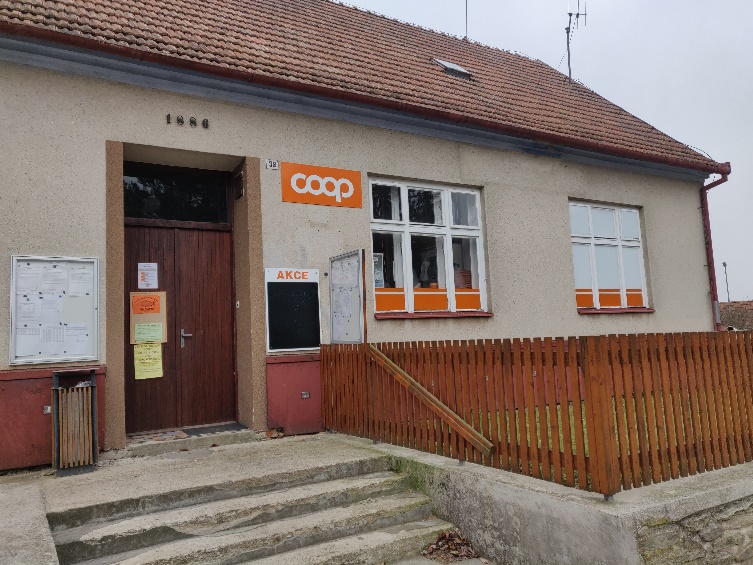 42
„2. Nejmenší obchod“ – obec Zblovice(okres Znojmo, 43 obyvatel)
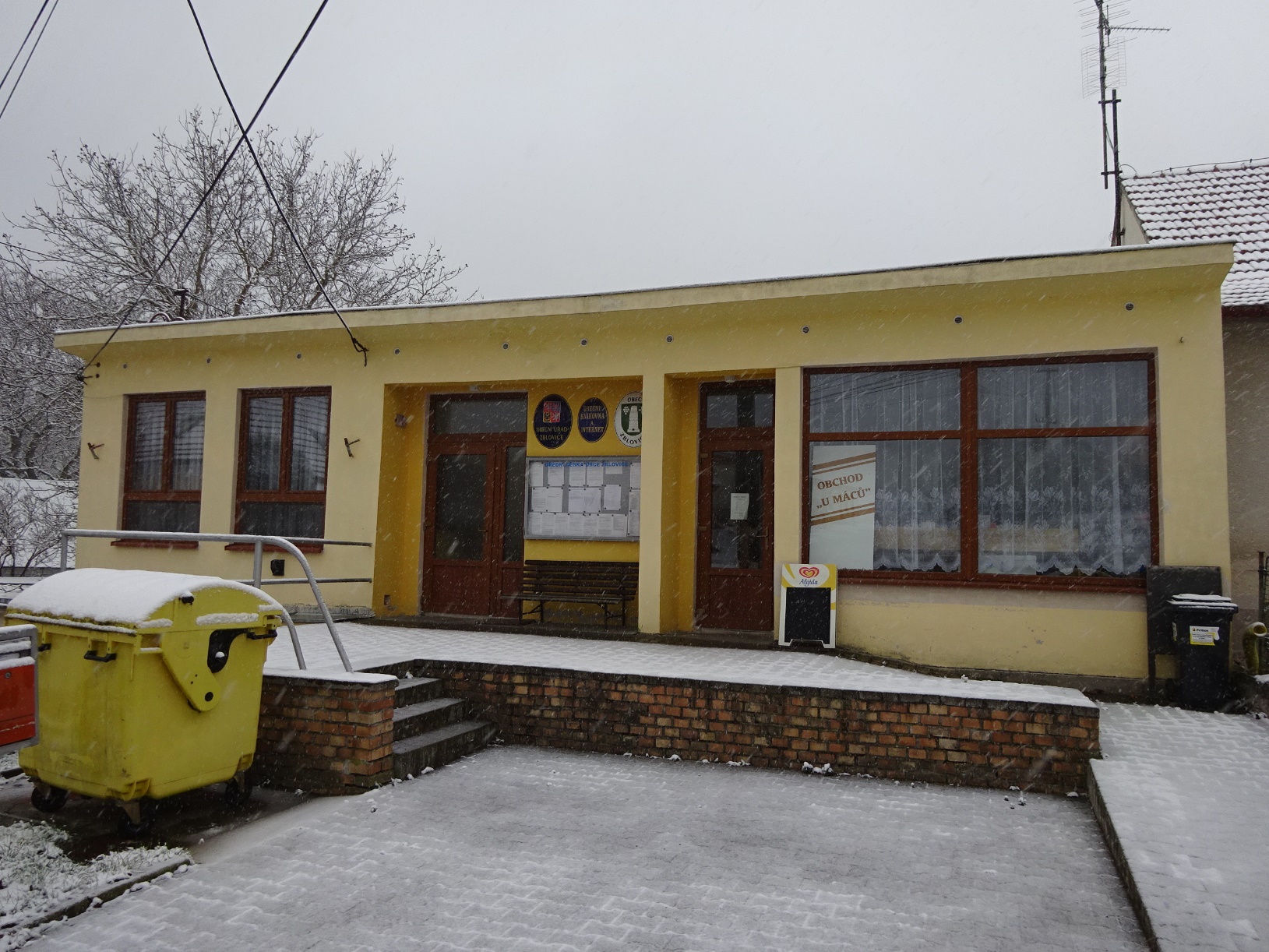 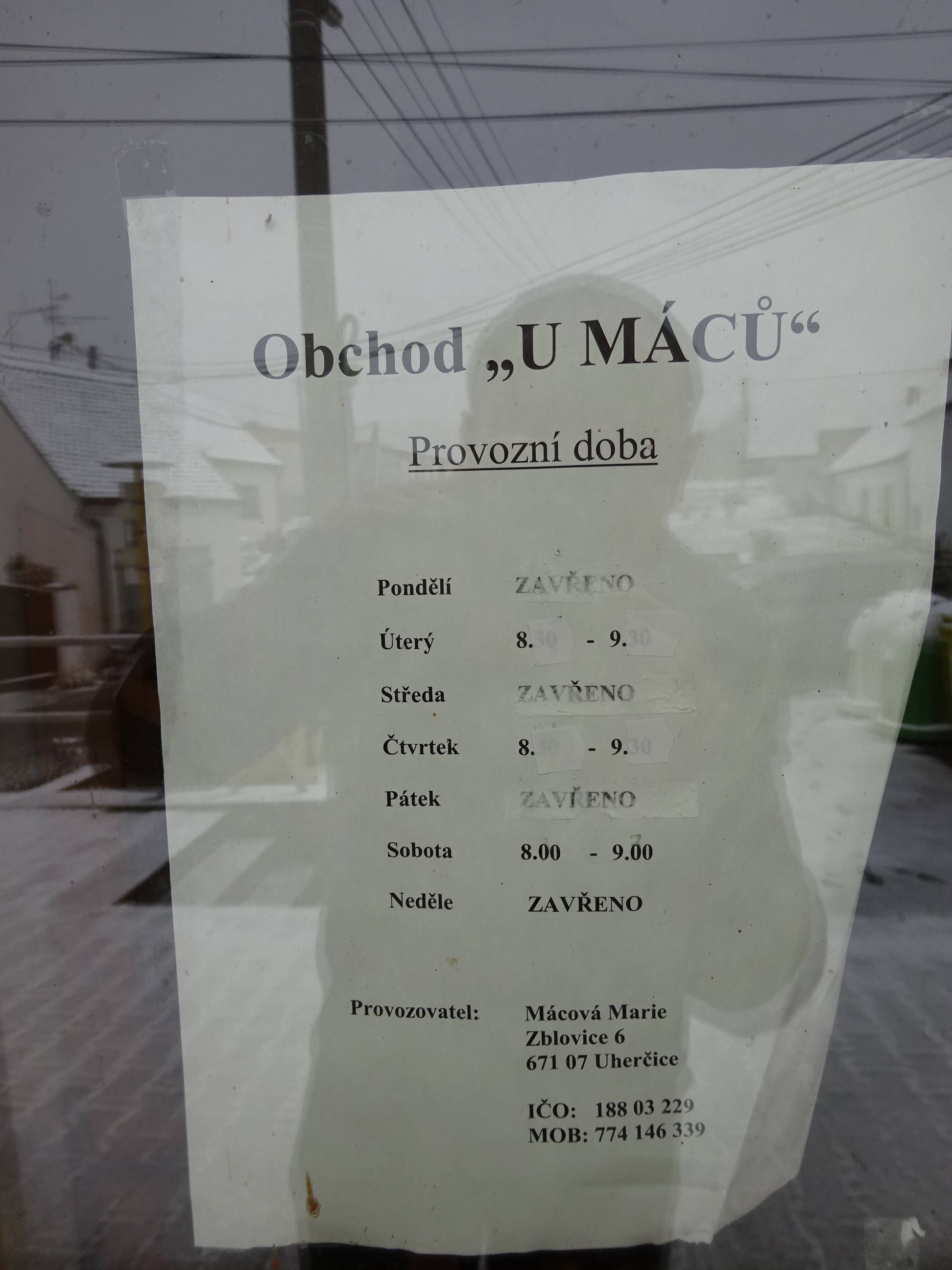 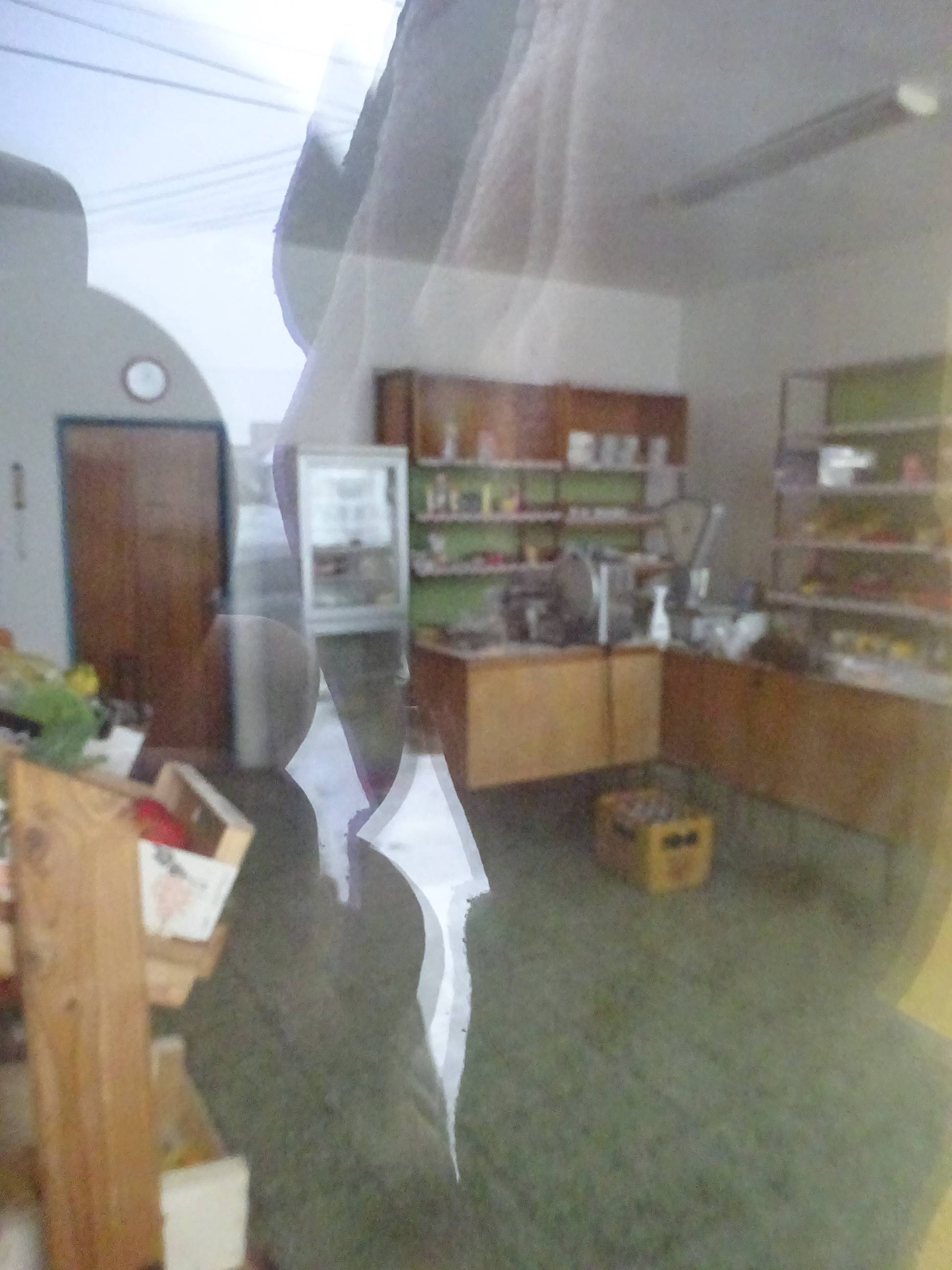 otevřeno 3x týdně 1 hod.
43
Děkuji za pozornost
Definujte zápatí - název prezentace / pracoviště
44